Bustape Test
2016.09.14
Ochanomizu University
Sugibayashi Kanako, Kono Takanori
データ波形の確認
SEABASから32 bitのランダムなデータ(160MHz)をBC、L0_COM、R3_L1の線に繰り返し送りデータの波形を確認。
今回は各基板のR3_L1_P, R3_L1_Nをプローブした。
1
EOS
13
オシロスコープ
SEABAS
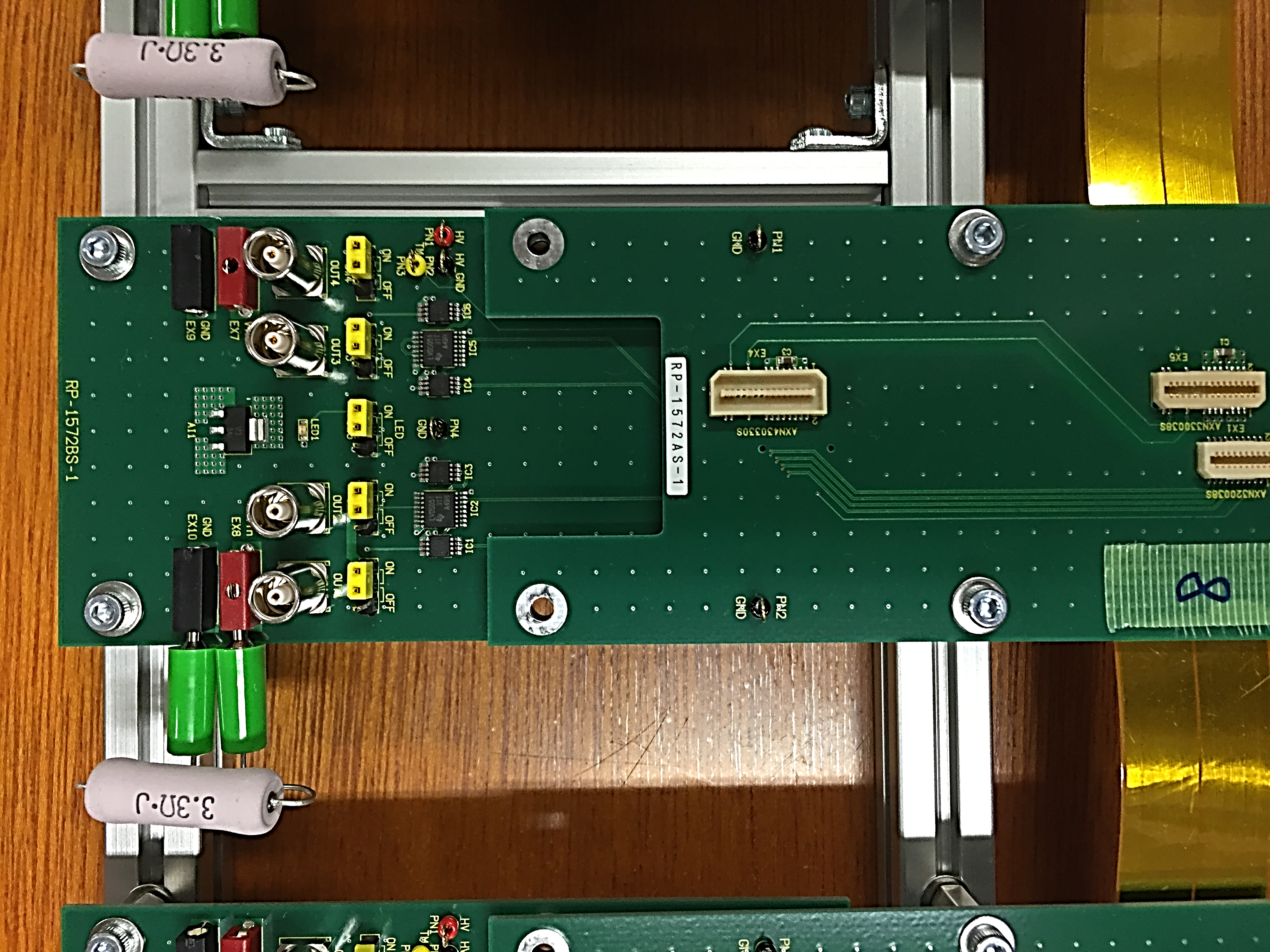 オシロスコープで見られる信号の振幅はVpp= 0.15[V]と予想される。
2
データ波形の確認
振幅 Vpp=0.50[V]
Module 12
Vpp=0.35[V]
Module 11
Vpp=0.40[V]
Module 13
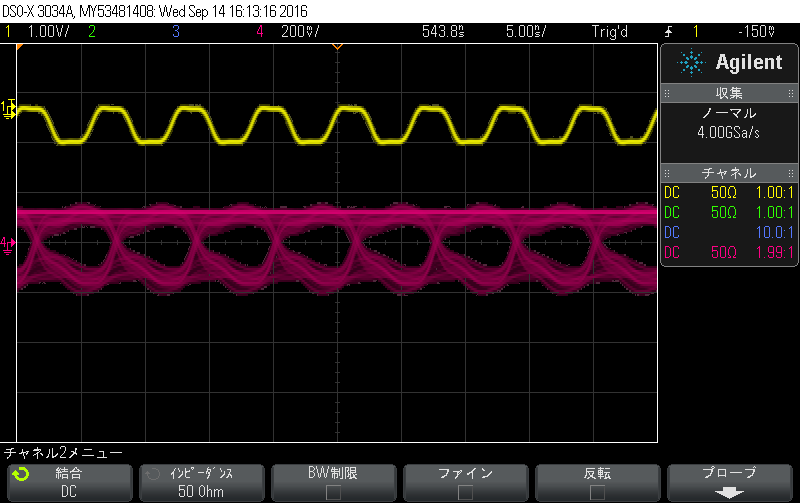 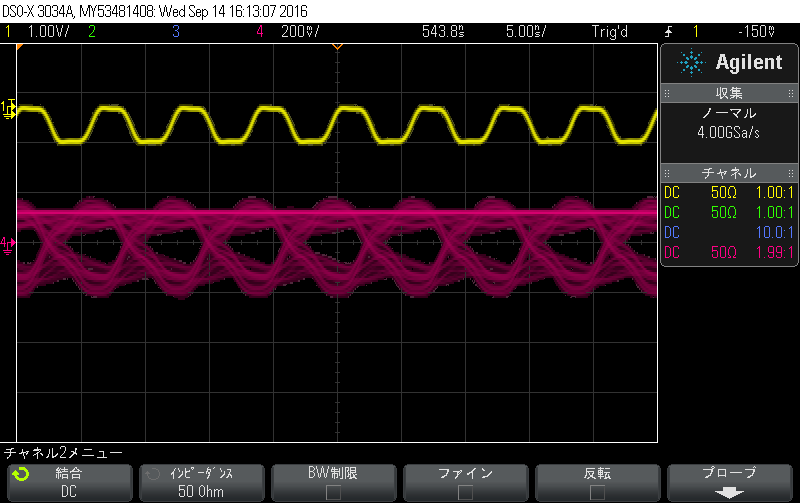 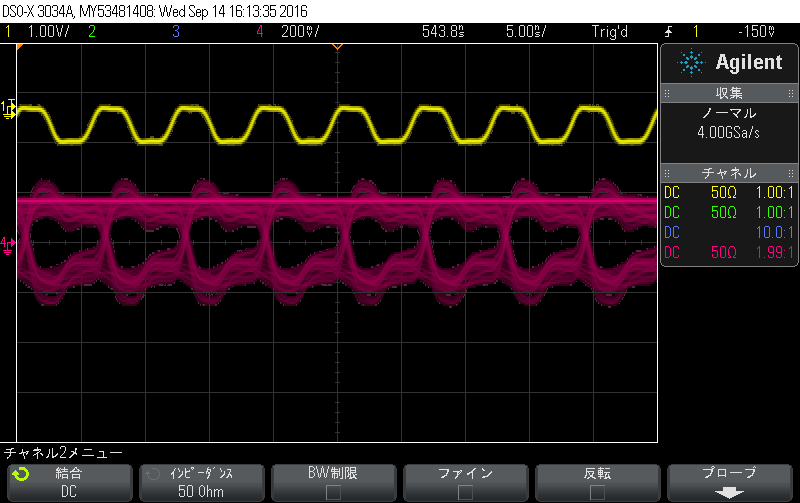 CLK(SEABAS)
R3_L1
Vpp=0.30[V]
Vpp=0.40[V]
Vpp=0.40[V]
Module 9
Module 8
Module 7
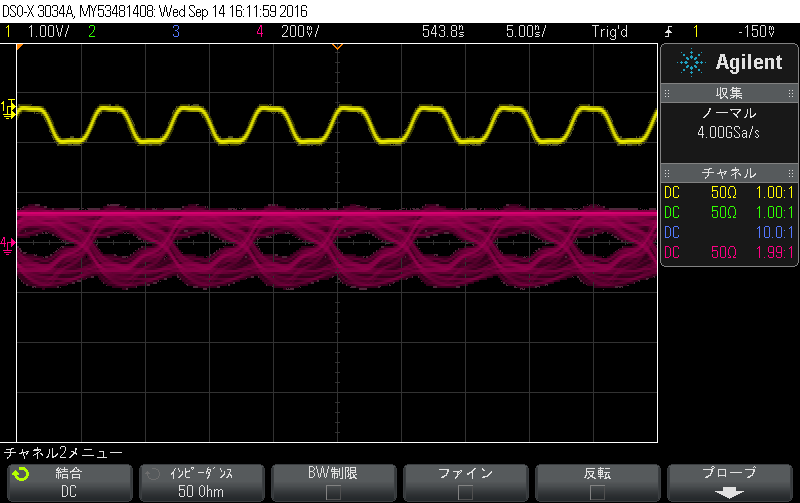 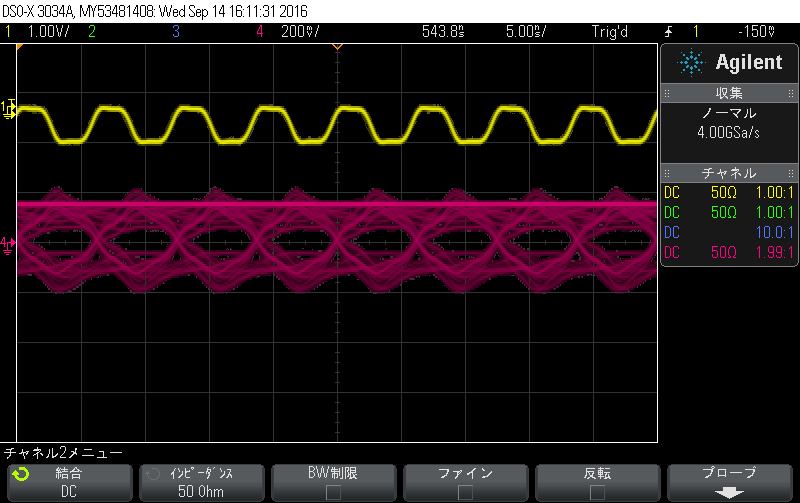 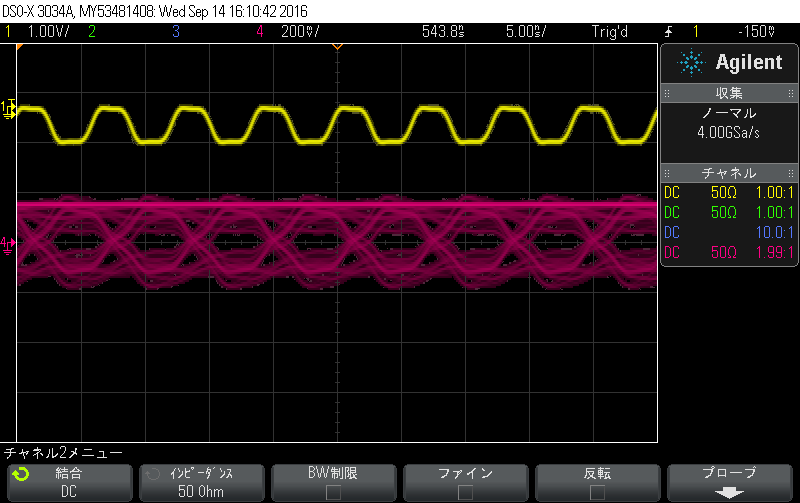 Module 10は後のスライドで
3
データ波形の確認
Vpp=0.40[V]
Vpp=0.35[V]
Vpp=0.35[V]
Module 6
Module 5
Module 4
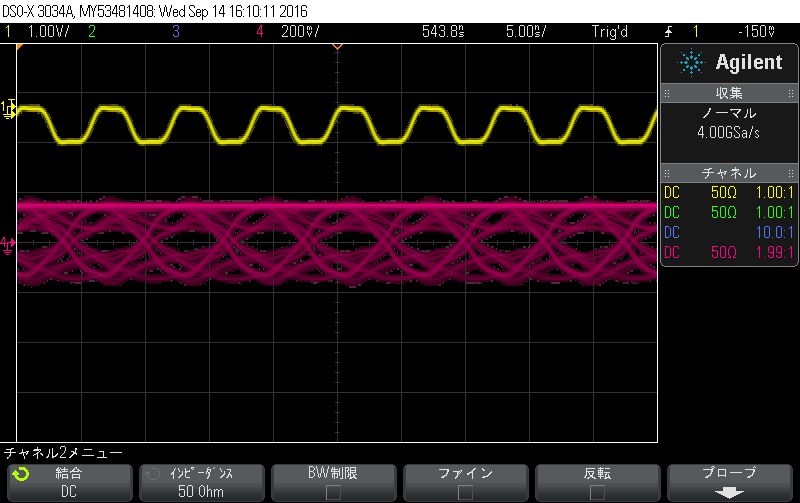 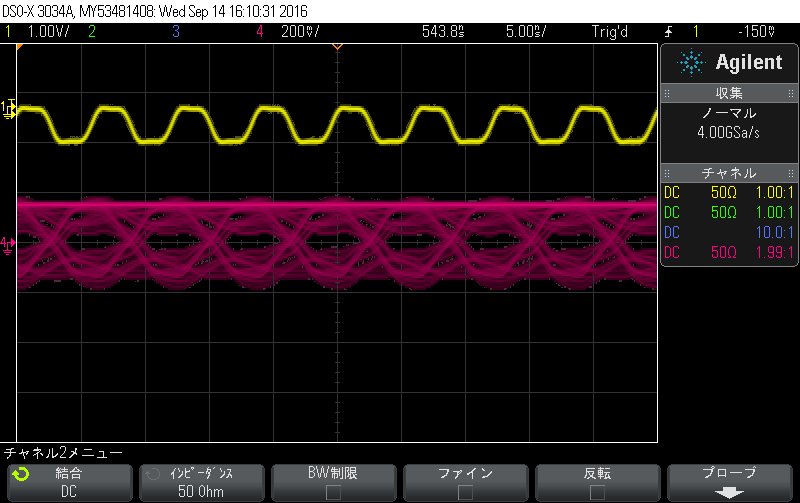 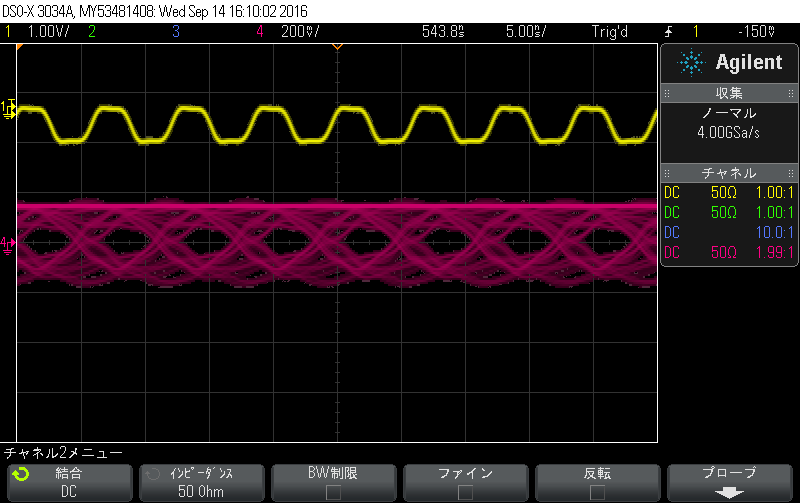 CLK(SEABAS)
R3_L1
Vpp=0.40[V]
Vpp=0.35[V]
Module 3
Vpp=0.35[V]
Module 2
Module 1
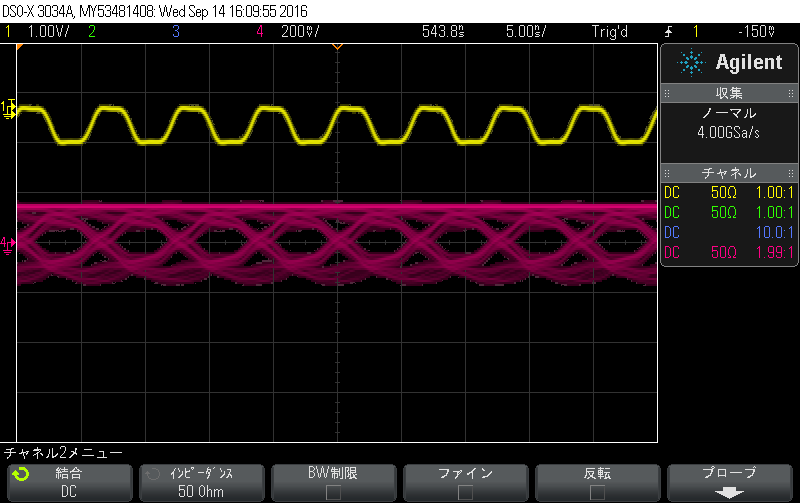 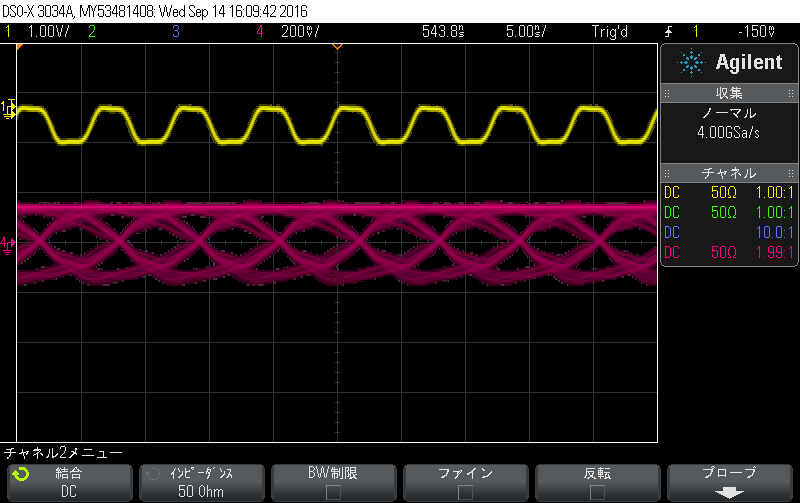 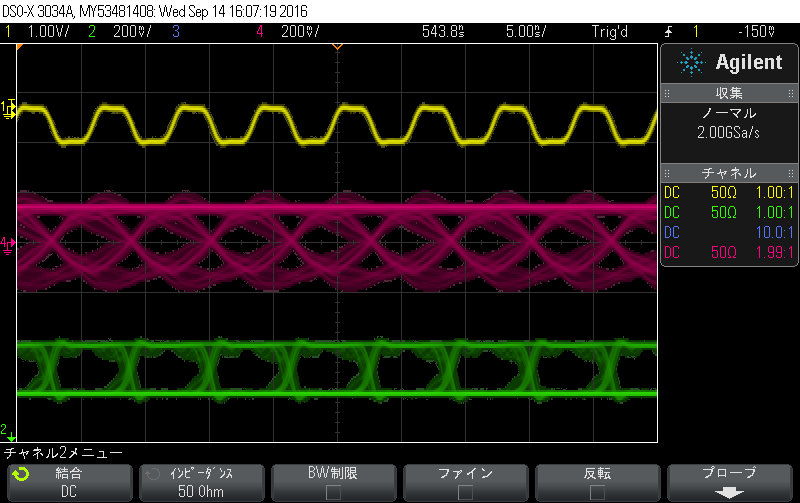 4
まとめ
Module 13~11, 9~1ではVppが0.35～0.50[V]くらいで予想より大きな値に

中間の基板ほど波形があまりきれいでない

Module 10のR3_L1_Pが断線していた
　他の線はOK(下図)
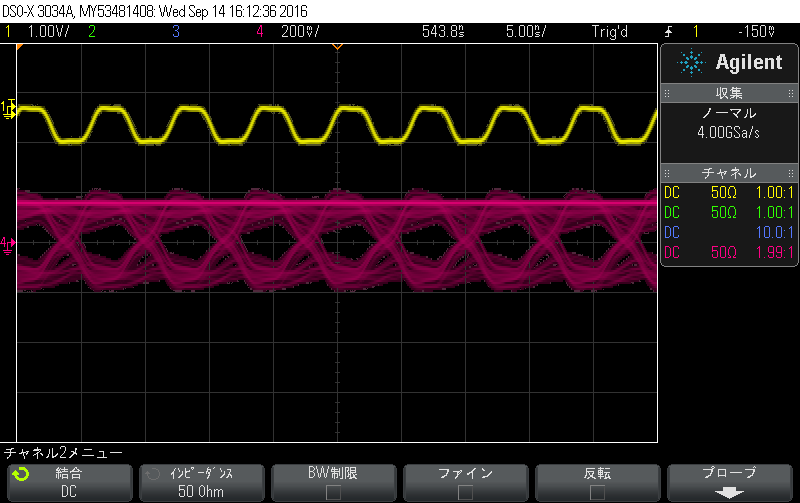 Module 10
CLK(SEABAS)
L0_COM
5